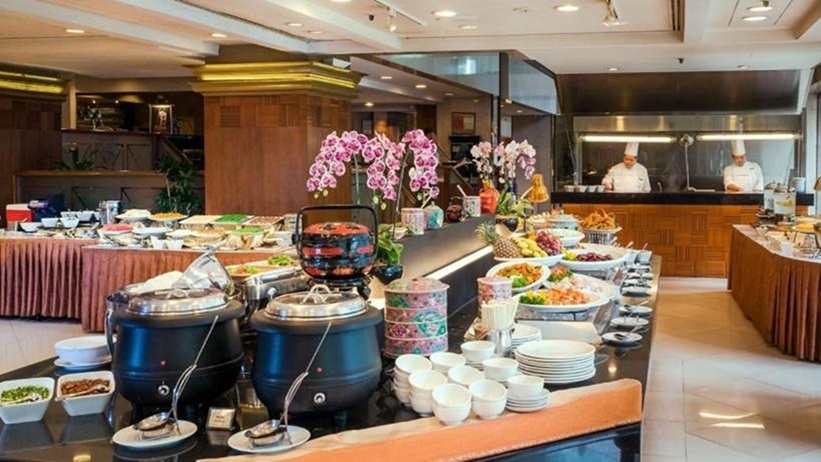 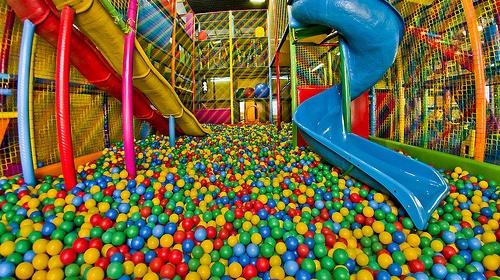 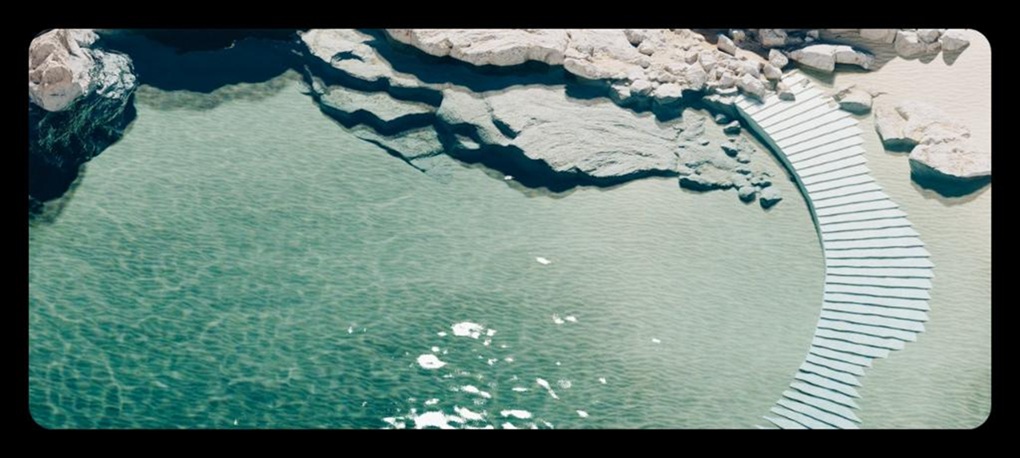 INCONCEIVABLE BLESSINGS
Eph 1:1-14
How can you understand God’s blessings when they are beyond what you could ask, earn, or even imagine?
NT Timeline
4BC
Chronological
NT Timeline
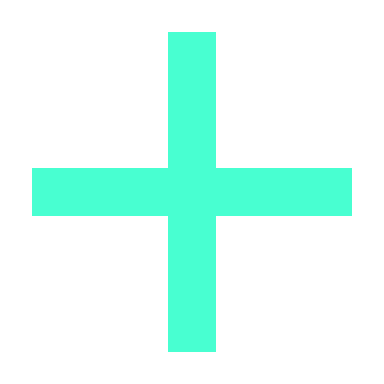 4BC
30-33
Gospels
48          49
52  53          57        60             62
67           68     95
Matt
Luke
Mark
John
Gospels & Acts
Chronological
NT Timeline
"To the remotest part of the earth" (Acts 1:8)
 1   9  13       14    15  16          18           21     27     28
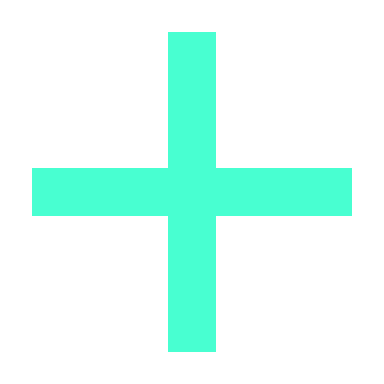 Apr 50-Sep 52
2Aegean
Spr 53-May 57
3Asia
Apr 48-Sep 49
1Galatia
Summer             35-37
DamascusAntioch
Fall             49
The Council
Spring 68
Expansion of Church
48          49          50
35
52  53          57        60             62
30-33
67           68     95
4BC
Matt
Luke
Acts
Mark
John
& Acts
Gospels & Acts
123
Journeys
Chronological
NT Timeline
"To the remotest part of the earth" (Acts 1:8)
 1   9  13       14    15  16          18           21     27     28
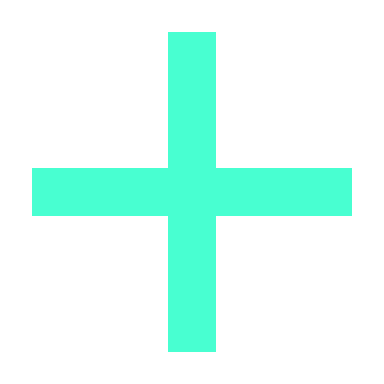 Apr 50-Sep 52
2Aegean
Spr 53-May 57
3Asia
Apr 48-Sep 49
1Galatia
Summer             35-37
DamascusAntioch
Fall             49
The Council
Spring 68
Expansion of Church
48          49          50
35
52  53          57        60             62
30-33
67           68     95
4BC
Matt
Luke
Acts
Mark
John
Gal
1 Thess
1 Cor
2 Thess
2 Cor
& Acts
Gospels & Acts
123
Journeys
Pauline Epistles
Chronological
Galatians
1 Thessalonians
2 Thessalonians
1 Corinthians
2 Corinthians
Colossians
1 Timothy
Titus
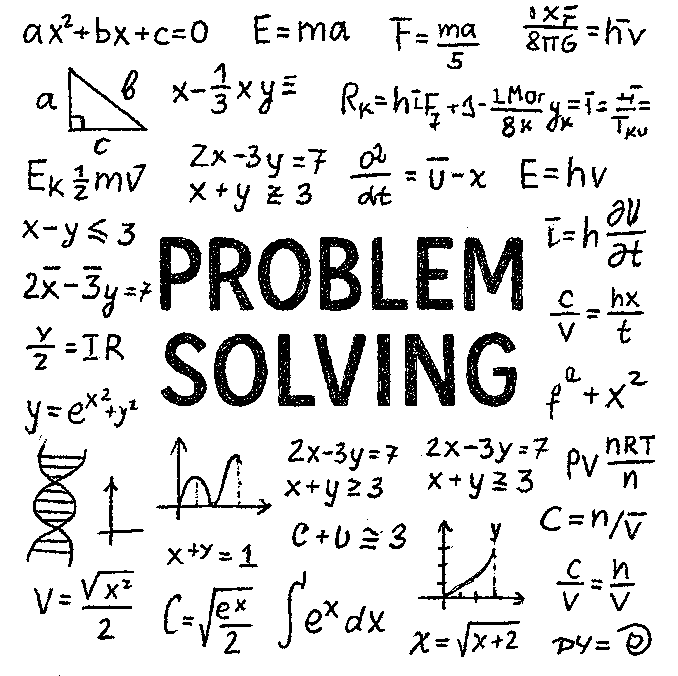 NT Timeline
"To the remotest part of the earth" (Acts 1:8)
 1   9  13       14    15  16          18           21     27     28
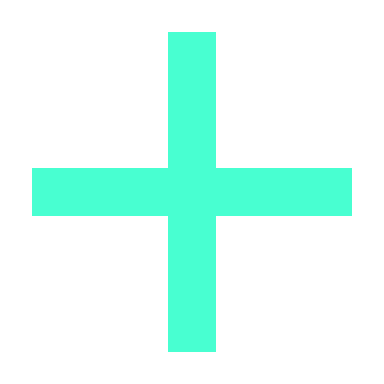 Apr 50-Sep 52
2Aegean
Spr 53-May 57
3Asia
Apr 48-Sep 49
1Galatia
Summer             35-37
DamascusAntioch
Fall             49
The Council
Spring 68
Expansion of Church
48          49          50
35
52  53          57        60             62
30-33
67           68     95
4BC
Matt
Luke
Acts
Mark
John
Gal
1 Thess
1 Cor
1 Tim
2 Thess
2 Cor
Col
Titus
& Acts
Gospels & Acts
123
Journeys
Pauline Epistles
Chronological
NT Timeline
"To the remotest part of the earth" (Acts 1:8)
 1   9  13       14    15  16          18           21     27     28
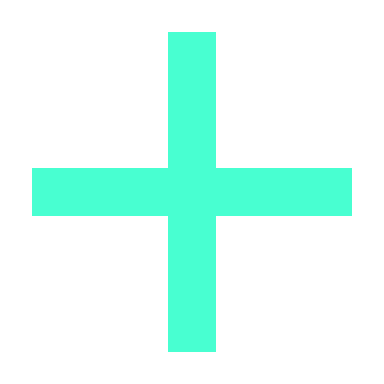 Apr 50-Sep 52
2Aegean
Spr 53-May 57
3Asia
Feb 60-Mar 62
1Rome
Aut 67-Spr 68
2Rome
Apr 48-Sep 49
1Galatia
Summer             35-37
DamascusAntioch
Fall             49
The Council
48          49          50
35
52  53          57        60             62
30-33
67           68     95
4BC
Matt
Luke
Acts
Mark
John
Gal
1 Thess
1 Cor
Eph
1 Tim
2 Tim
2 Thess
2 Cor
Col
Titus
Romans
Philem
Gospels & Acts
Phil
123
Journeys
Pauline Epistles
Rome
Imprisonments
Chronological
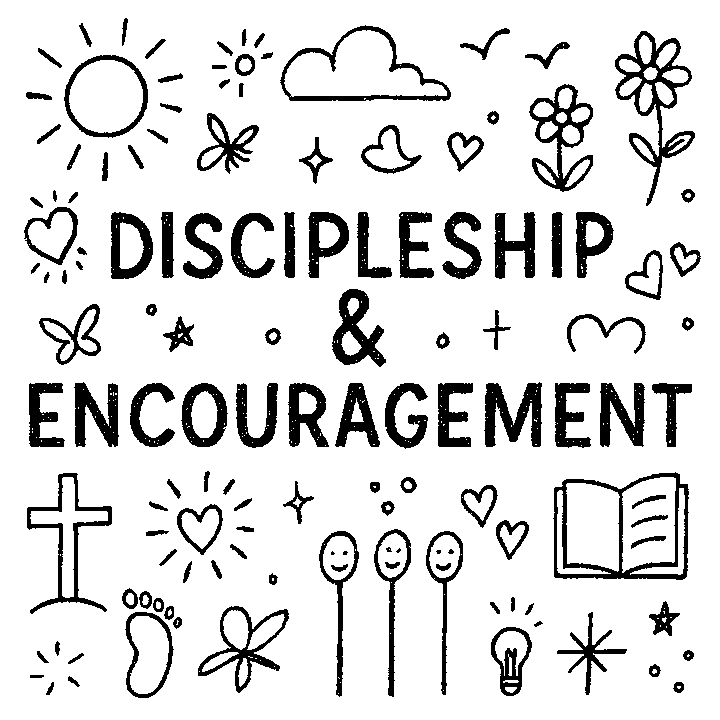 Romans
Ephesians
Philippians
Philemon
2 Timothy
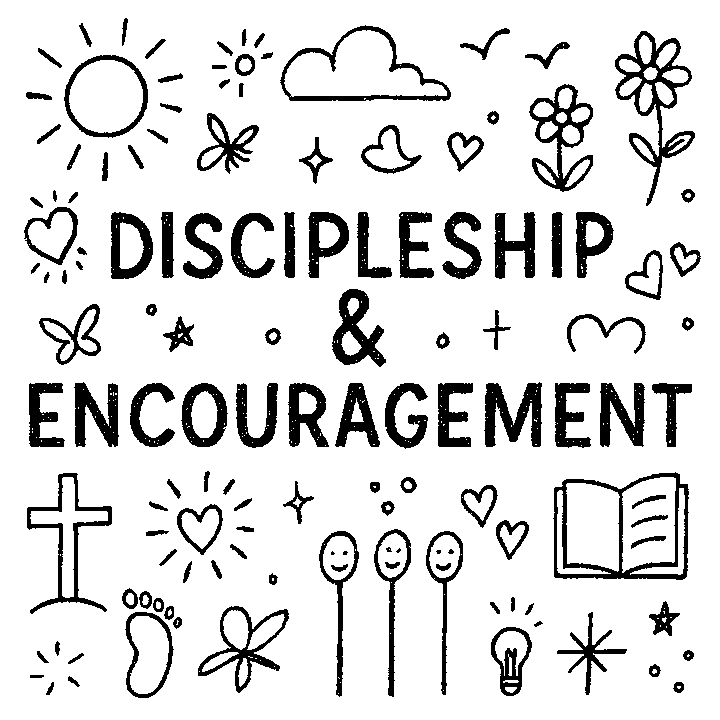 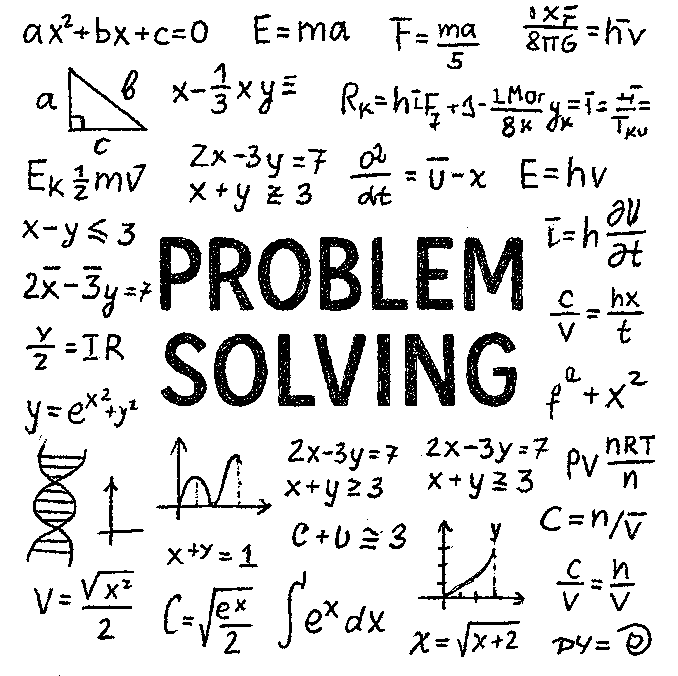 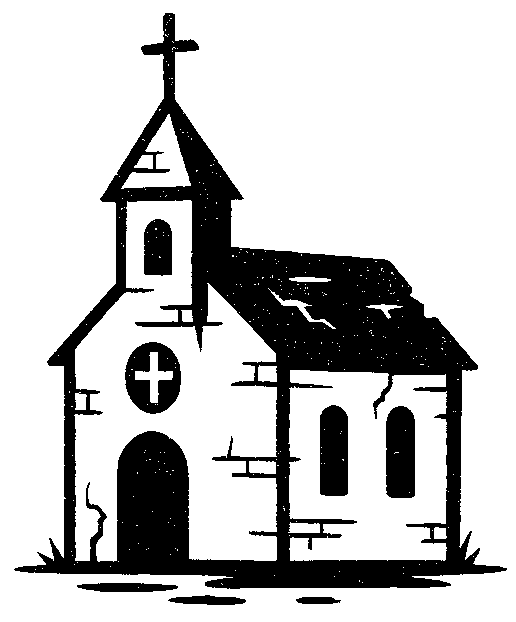 If Paul wanted efficiency, 
he could’ve just planted one
 really messy church!
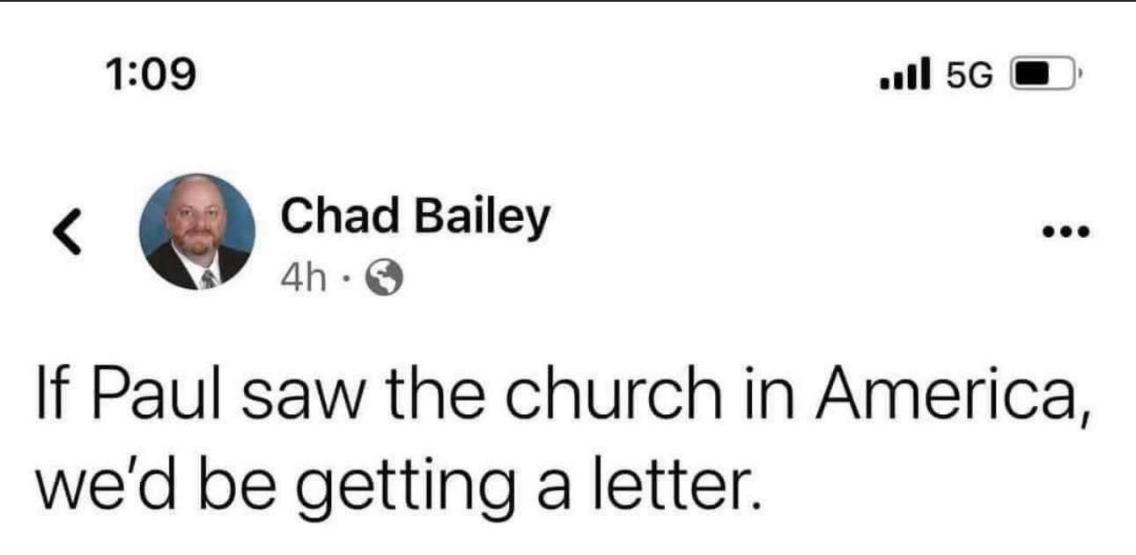 Paul’s Letter to the Church in America
NT Timeline
"To the remotest part of the earth" (Acts 1:8)
 1   9  13       14    15  16          18           21     27     28
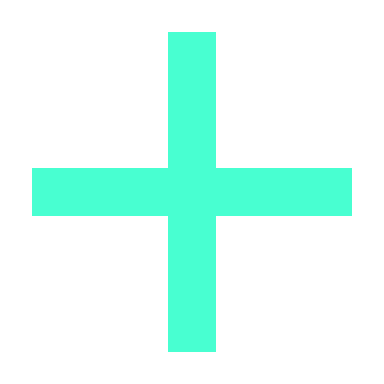 Apr 50-Sep 52
2Aegean
Spr 53-May 57
3Asia
Feb 60-Mar 62
1Rome
Spr 62-Fall 67
4Spain
Aut 67-Spr 68
2Rome
Apr 48-Sep 49
1Galatia
Summer             35-37
DamascusAntioch
Fall             49
The Council
May 57-Aug 59
Trials
Spring 68
Expansion of Church
48          49          50
35
52  53          57        60             62
30-33
67           68     95
4BC
Matt
Luke
Acts
Mark
John
Gal
1 Thess
1 Cor
Eph
1 Tim
2 Tim
2 Thess
2 Cor
Col
Titus
Romans
Philem
Gospels & Acts
Phil
1234
Journeys
Pauline Epistles
Rome
Imprisonments
Chronological
NT Timeline
"To the remotest part of the earth" (Acts 1:8)
 1   9  13       14    15  16          18           21     27     28
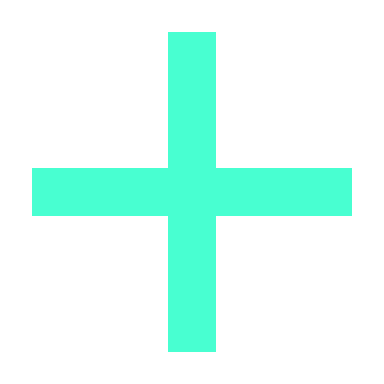 Apr 50-Sep 52
2Aegean
Spr 53-May 57
3Asia
Feb 60-Mar 62
1Rome
Spr 62-Fall 67
4Spain
Aut 67-Spr 68
2Rome
Apr 48-Sep 49
1Galatia
Summer             35-37
DamascusAntioch
Fall             49
The Council
May 57-Aug 59
Trials
Spring 68
Expansion of Church
48          49          50
35
52  53          57        60             62
30-33
67           68     95
4BC
Matt
Luke
Acts
Mark
John
Gal
1 Thess
1 Cor
Eph
1 Tim
2 Tim
Jude
James
2 Thess
2 Cor
Col
Titus
Heb
1 John
Romans
Philem
1 Pet
2 John
Gospels & Acts
Phil
2 Pet
3 John
1234
Journeys
Rev
Pauline Epistles
Rome
Imprisonments
General Epistles
Chronological
NT Timeline
✅ 1. Apostolic:  Written by an apostle or a close associate of one 
✅ 2. Accepted: Recognized and received by the early church as authoritative
✅ 3. Authentic: Consistent with the teaching of Jesus and the apostolic doctrine.
✅ 4. Accurate (or Attested): Reliable in content and transmission.
"To the remotest part of the earth" (Acts 1:8)
 1   9  13       14    15  16          18           21     27     28
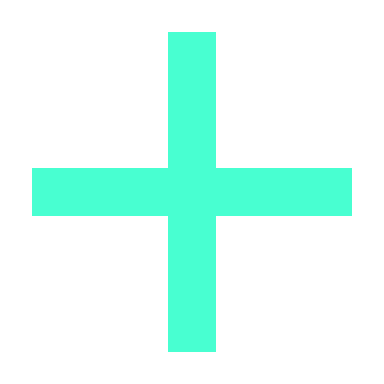 Apr 50-Sep 52
2Aegean
Spr 53-May 57
3Asia
Feb 60-Mar 62
1Rome
Spr 62-Fall 67
4Spain
Aut 67-Spr 68
2Rome
Apr 48-Sep 49
1Galatia
Summer             35-37
DamascusAntioch
Fall             49
The Council
May 57-Aug 59
Trials
Spring 68
Expansion of Church
48          49          50
35
52  53          57        60             62
30-33
67           68     95
4BC
Matt
Luke
Acts
Mark
John
Gal
1 Thess
1 Cor
Eph
1 Tim
2 Tim
Jude
James
2 Thess
2 Cor
Col
Titus
Heb
1 John
Romans
Philem
1 Pet
2 John
Gospels & Acts
Phil
2 Pet
3 John
1234
Journeys
Rev
Pauline Epistles
Rome
Imprisonments
General Epistles
Chronological
NT Timeline
3 YEARS
Met elders in Miletus
"To the remotest part of the earth" (Acts 1:8)
 1   9  13       14    15  16          18           21     27     28
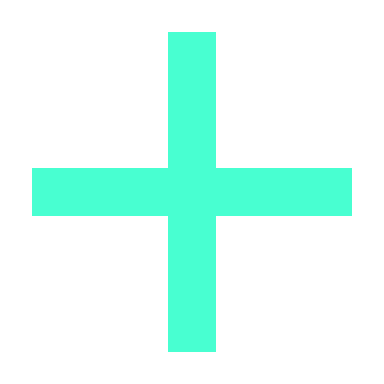 Apr 50-Sep 52
2Aegean
Spr 53-May 57
3Asia
Feb 60-Mar 62
1Rome
Spr 62-Fall 67
4Spain
Aut 67-Spr 68
2Rome
Apr 48-Sep 49
1Galatia
Summer             35-37
DamascusAntioch
Fall             49
The Council
May 57-Aug 59
Trials
Spring 68
Expansion of Church
few days
48          49          50
35
52  53          57        60             62
30-33
67           68     95
4BC
Matt
Luke
Acts
Mark
John
Gal
1 Thess
1 Cor
Eph
1 Tim
2 Tim
Jude
James
2 Thess
2 Cor
Col
Titus
Heb
1 John
Romans
Philem
1 Pet
2 John
Gospels & Acts
Phil
2 Pet
3 John
1234
Journeys
Rev
Pauline Epistles
Rome
Imprisonments
General Epistles
Chronological
27 for I did not shrink from declaring to you the whole counsel of God.
Acts 20:27
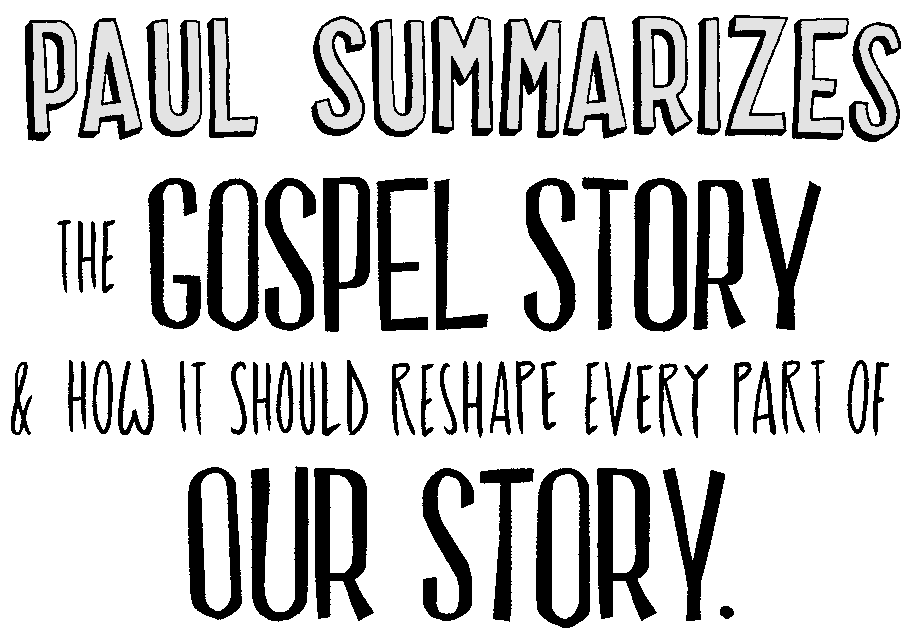 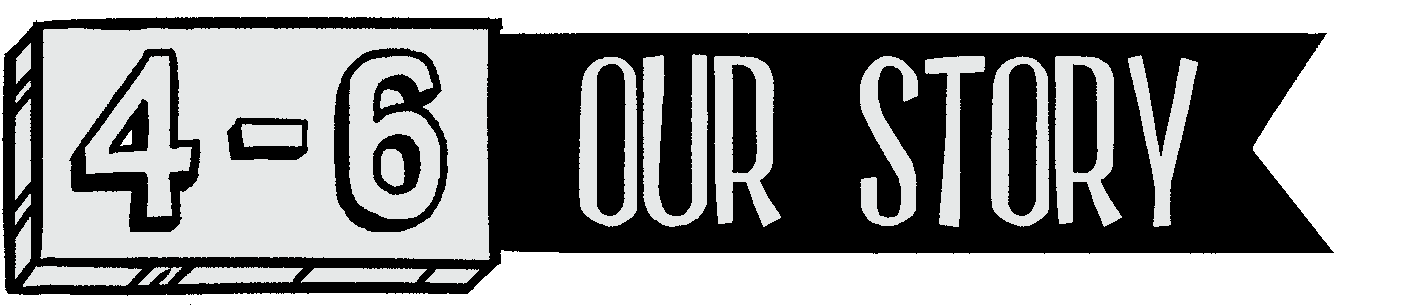 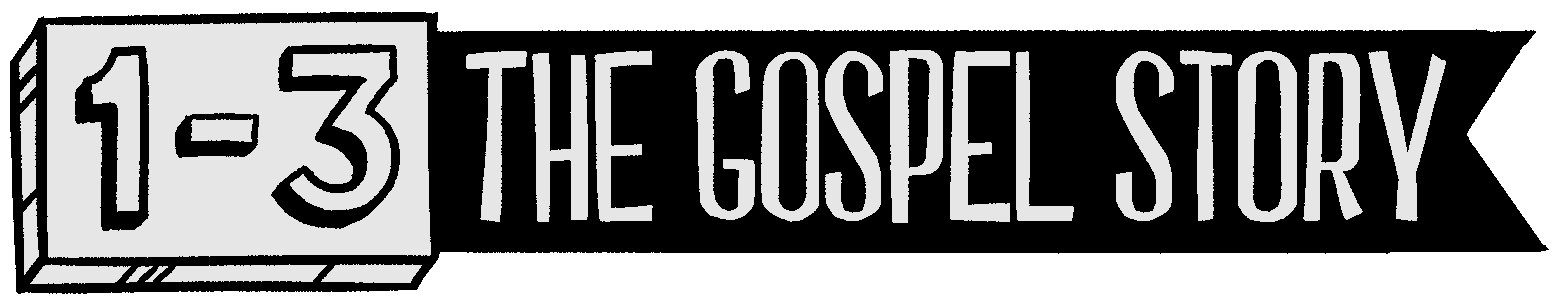 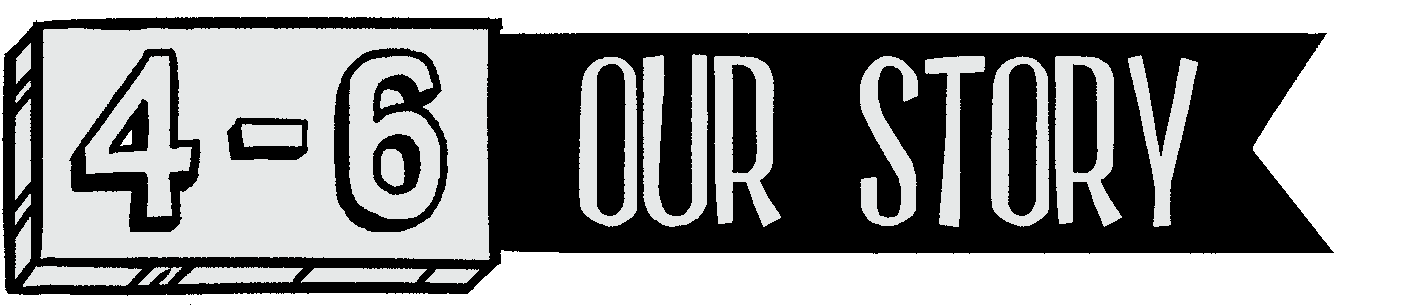 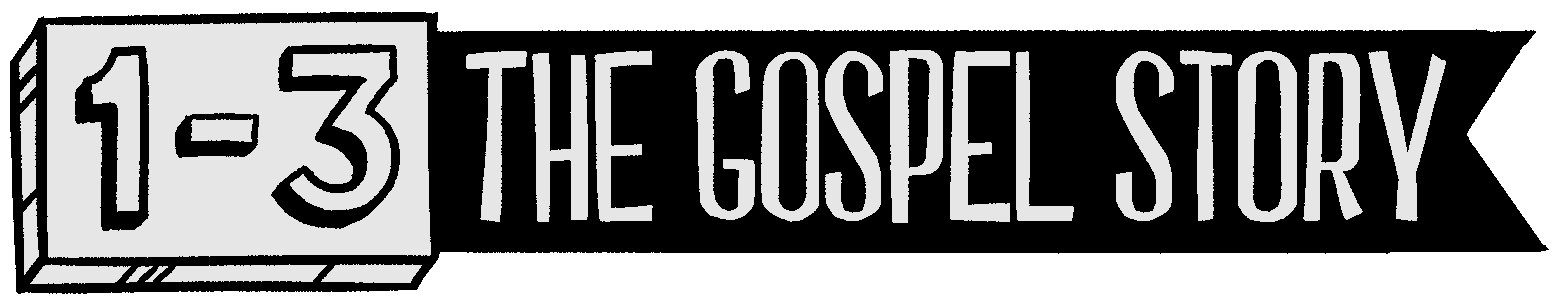 1 Paul, an apostle of Christ Jesus by the will of God,
ἀπόστολος
apostolos
“messenger, ambassador, one sent”
Was Paul recognized as an apostle?
2 Peter 3:15-16  15 And count the patience of our Lord as salvation, just as our beloved brother Paul also wrote to you according to the wisdom given him, 16 as he does in all his letters when he speaks in them of these matters. There are some things in them that are hard to understand, which the ignorant and unstable twist to their own destruction,
as they do the other Scriptures.
Did NT writers know they were writing scripture
19 So then you are no longer strangers and aliens,  but you are fellow citizens with the saints and members of the household of God, 20 built on the foundation of the apostles and prophets,
2
4 When you read this, you can perceive my insight into the mystery of Christ, 5 which was not made known to the sons of men in other generations as it has now been revealed to his holy apostles and prophets by the Spirit.
3
1 Paul, an apostle of Christ Jesus by the will of God,

To the saints who are in Ephesus, and are faithful in Christ Jesus:
Who are the Saints?
an American football team in the NFL (franchise awarded on All Saints Day)
Won the Superbowl in 2010
In previous 44 years, were a perennial losing team
Got so bad, fans wore paper bags over their heads 
and called themselves the “Aints”
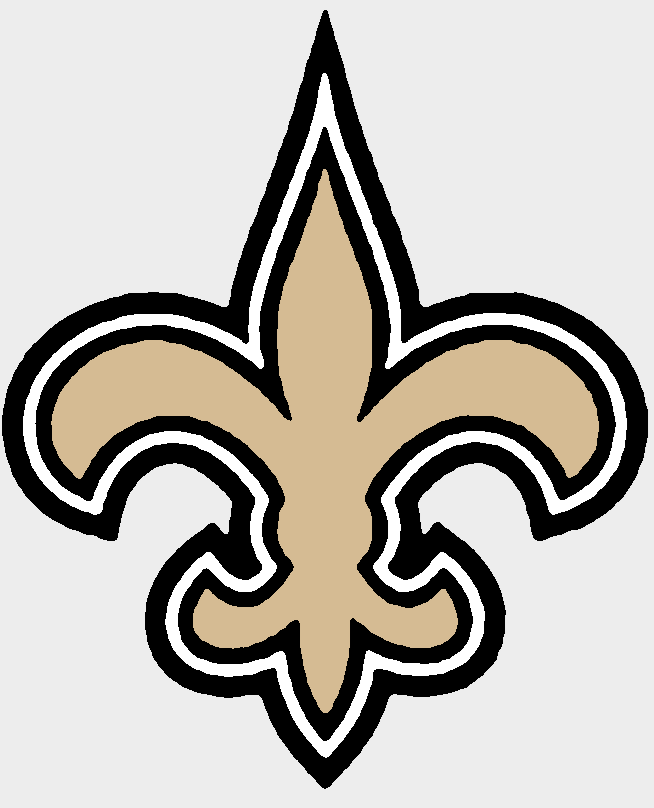 1 Paul, an apostle of Christ Jesus by the will of God,

To the saints who are in Ephesus, and are faithful in Christ Jesus:

2 Grace to you and peace from God our Father and the Lord Jesus Christ.
1 Paul, an apostle of Christ Jesus by the will of God,
To the saints who are in Ephesus, and are faithful in Christ Jesus:
2 Grace to you and peace from God our Father and the Lord Jesus Christ.
3 Blessed be the God and Father of our Lord Jesus Christ, who has blessed us in Christ with every spiritual blessing in the heavenly places, 4 even as he chose us in him before the foundation of the world, that we should be holy and blameless before him. In love 5 he predestined us for adoption to himself as sons through Jesus Christ, according to the purpose of his will, 6 to the praise of his glorious grace, with which he has blessed us in the Beloved. 7 In him we have  redemption through his blood, the forgiveness of our trespasses, according to the riches of his grace, 8 which he lavished upon us, in all wisdom and insight 9 making known to us the mystery of his will, according to his purpose, which he set forth in Christ 10 as a plan for the fullness of time, to unite all things in him, things in heaven and things on earth.
11 In him we have obtained an inheritance, having been predestined according to the purpose of him who works all things according to the counsel of his will, 12 so that we who were the first to hope in Christ might be to the praise of his glory. 13 In him you also, when you heard the word of truth, the gospel of your salvation, and believed in him, were sealed with the promised Holy Spirit, 14 who is the guarantee of our inheritance until we acquire possession of it, to the praise of his glory.
1 Paul, an apostle of Christ Jesus by the will of God,
To the saints who are in Ephesus, and are faithful in Christ Jesus:
2 Grace to you and peace from God our Father and the Lord Jesus Christ.
3 Blessed be the God and Father of our Lord Jesus Christ, who has blessed us in Christ with every spiritual blessing in the heavenly places, 4 even as he chose us in him before the foundation of the world, that we should be holy and blameless before him. In love 5 he predestined us for adoption to himself as sons through Jesus Christ, according to the purpose of his will, 6 to the praise of his glorious grace, with which he has blessed us in the Beloved. 7 In him we have redemption through his blood, the forgiveness of our trespasses, according to the riches of his grace, 8 which he lavished upon us, in all wisdom and insight 9 making known to us the mystery of his will, according to his purpose, which he set forth in Christ 10 as a plan for the fullness of time, to unite all things in him, things in heaven and things on earth.
11 In him we have obtained an inheritance, having been predestined according to the purpose of him who works all things according to the counsel of his will, 12 so that we who were the first to hope in Christ might be to the praise of his glory. 13 In him you also, when you heard the word of truth, the gospel of your salvation, and believed in him, were sealed with the promised Holy Spirit, 14 who is the guarantee of our inheritance until we acquire possession of it, to the praise of his glory.
blessings
εὐλογέω
eulogeō
“bless, praise, speak well of”
1 Paul, an apostle of Christ Jesus by the will of God,
To the saints who are in Ephesus, and are faithful in Christ Jesus:
2 Grace to you and peace from God our Father and the Lord Jesus Christ.
3 Blessed be the God and Father of our Lord Jesus Christ, who has blessed us in Christ with every spiritual blessing in the heavenly places, 4 even as he chose us in him before the foundation of the world, that we should be holy and blameless before him. In love 5 he predestined us for adoption to himself as sons through Jesus Christ, according to the purpose of his will, 6 to the praise of his glorious grace, with which he has blessed us in the Beloved. 7 In him we have redemption through his blood, the forgiveness of our trespasses, according to the riches of his grace, 8 which he lavished upon us, in all wisdom and insight 9 making known to us the mystery of his will, according to his purpose, which he set forth in Christ 10 as a plan for the fullness of time, to unite all things in him, things in heaven and things on earth.
11 In him we have obtained an inheritance, having been predestined according to the purpose of him who works all things according to the counsel of his will, 12 so that we who were the first to hope in Christ might be to the praise of his glory. 13 In him you also, when you heard the word of truth, the gospel of your salvation, and believed in him, were sealed with the promised Holy Spirit, 14 who is the guarantee of our inheritance until we acquire possession of it, to the praise of his glory.
all believers
1 Paul, an apostle of Christ Jesus by the will of God,
To the saints who are in Ephesus, and are faithful in Christ Jesus:
2 Grace to you and peace from God our Father and the Lord Jesus Christ.
3 Blessed be the God and Father of our Lord Jesus Christ, who has blessed us in Christ with every spiritual blessing in the heavenly places, 4 even as he chose us in him before the foundation of the world, that we should be holy and blameless before him. In love 5 he predestined us for adoption to himself as sons through Jesus Christ, according to the purpose of his will, 6 to the praise of his glorious grace, with which he has blessed us in the Beloved. 7 In him we have  redemption through his blood, the forgiveness of our trespasses, according to the riches of his grace, 8 which he lavished upon us, in all wisdom and insight 9 making known to us the mystery of his will, according to his purpose, which he set forth in Christ 10 as a plan for the fullness of time, to unite all things in him, things in heaven and things on earth.
11 In him we have obtained an inheritance, having been predestined according to the purpose of him who works all things according to the counsel of his will, 12 so that we who were the first to hope in Christ might be to the praise of his glory. 13 In him you also, when you heard the word of truth, the gospel of your salvation, and believed in him, were sealed with the promised Holy Spirit, 14 who is the guarantee of our inheritance until we acquire possession of it, to the praise of his glory.
all believers
1 Paul, an apostle of Christ Jesus by the will of God,
To the saints who are in Ephesus, and are faithful in Christ Jesus:
2 Grace to you and peace from God our Father and the Lord Jesus Christ.
3 Blessed be the God and Father of our Lord Jesus Christ, who has blessed us in Christ with every spiritual blessing in the heavenly places, 4 even as he chose us in him before the foundation of the world, that we should be holy and blameless before him. In love 5 he predestined us for adoption to himself as sons through Jesus Christ, according to the purpose of his will, 6 to the praise of his glorious grace, with which he has blessed us in the Beloved. 7 In him we have  redemption through his blood, the forgiveness of our trespasses, according to the riches of his grace, 8 which he lavished upon us, in all wisdom and insight 9 making known to us the mystery of his will, according to his purpose, which he set forth in Christ 10 as a plan for the fullness of time, to unite all things in him, things in heaven and things on earth.
11 In him we have obtained an inheritance, having been predestined according to the purpose of him who works all things according to the counsel of his will, 12 so that we who were the first to hope in Christ might be to the praise of his glory. 13 In him you also, when you heard the word of truth, the gospel of your salvation, and believed in him, were sealed with the promised Holy Spirit, 14 who is the guarantee of our inheritance until we acquire possession of it, to the praise of his glory.
We-Paul & Jews
1 Paul, an apostle of Christ Jesus by the will of God,
To the saints who are in Ephesus, and are faithful in Christ Jesus:
2 Grace to you and peace from God our Father and the Lord Jesus Christ.
3 Blessed be the God and Father of our Lord Jesus Christ, who has blessed us in Christ with every spiritual blessing in the heavenly places, 4 even as he chose us in him before the foundation of the world, that we should be holy and blameless before him. In love 5 he predestined us for adoption to himself as sons through Jesus Christ, according to the purpose of his will, 6 to the praise of his glorious grace, with which he has blessed us in the Beloved. 7 In him we have  redemption through his blood, the forgiveness of our trespasses, according to the riches of his grace, 8 which he lavished upon us, in all wisdom and insight 9 making known to us the mystery of his will, according to his purpose, which he set forth in Christ 10 as a plan for the fullness of time, to unite all things in him, things in heaven and things on earth.
11 In him we have obtained an inheritance, having been predestined according to the purpose of him who works all things according to the counsel of his will, 12 so that we who were the first to hope in Christ might be to the praise of his glory. 13 In him you also, when you heard the word of truth, the gospel of your salvation, and believed in him, were sealed with the promised Holy Spirit, 14 who is the guarantee of our inheritance until we acquire possession of it, to the praise of his glory.
you-the Ephesians
6 I am astonished that you are so quickly deserting him who called you in the grace of Christ and are turning to a different gospel— 7 . . . 8 But even if we or an angel from heaven should preach to you a gospel contrary to the one we preached to you, let him be accursed.
Gal 1:6,8
12 so that we who were the first to hope in Christ might be to the praise of his glory. 13 In him you also, when you heard the word of truth, the gospel of your salvation, and believed in him, were sealed with the promised Holy Spirit, 

Eph 1:12-13
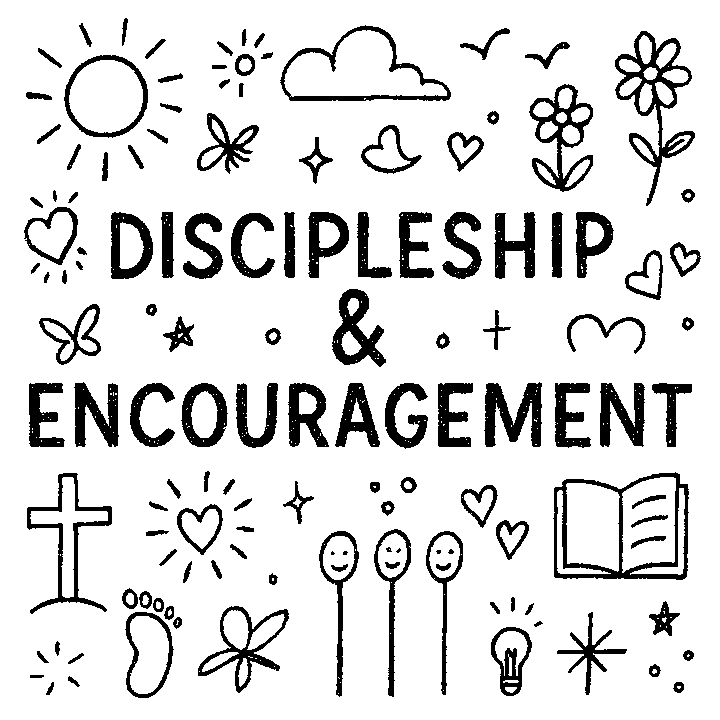 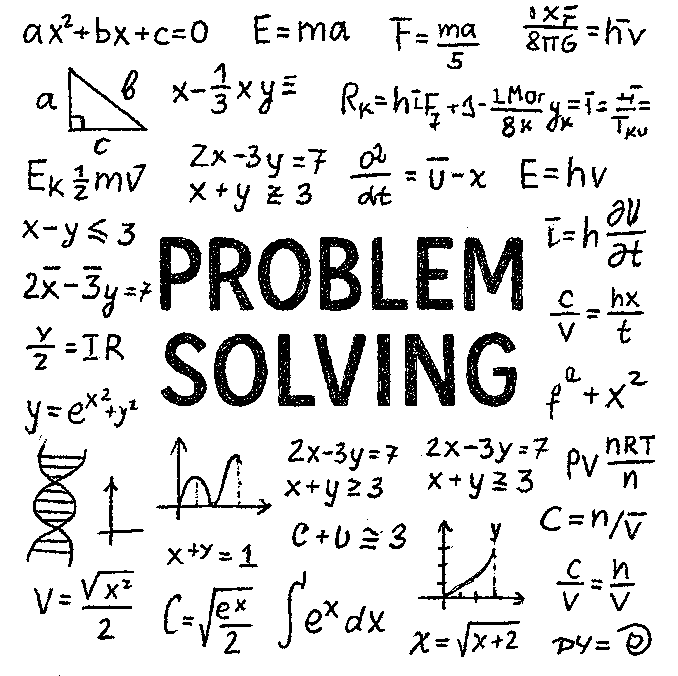 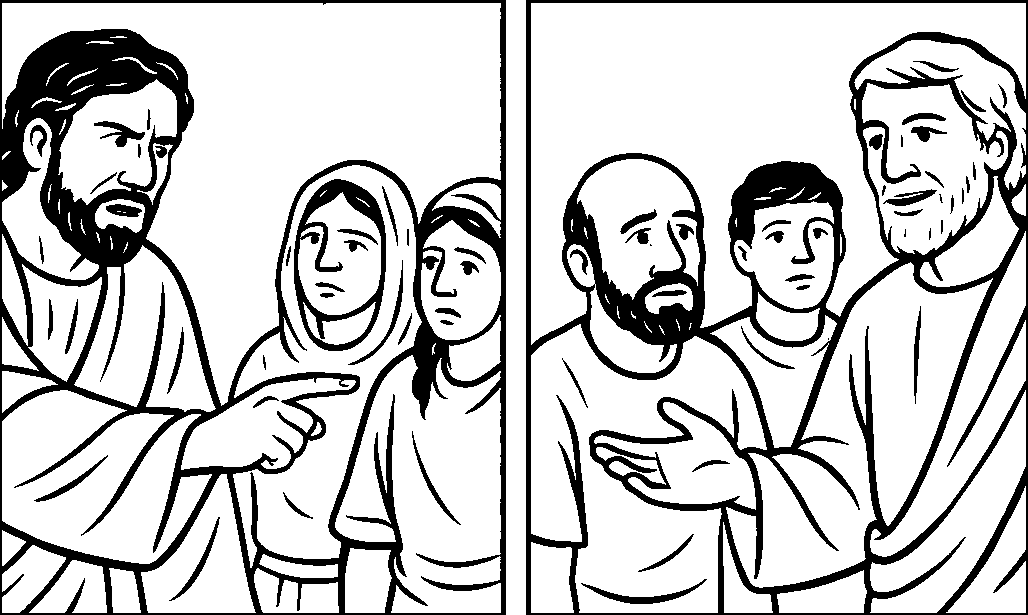 1 Paul, an apostle of Christ Jesus by the will of God,
To the saints who are in Ephesus, and are faithful in Christ Jesus:
2 Grace to you and peace from God our Father and the Lord Jesus Christ.
3 Blessed be the God and Father of our Lord Jesus Christ, who has blessed us in Christ with every spiritual blessing in the heavenly places, 4 even as he chose us in him before the foundation of the world, that we should be holy and blameless before him. In love 5 he predestined us for adoption to himself as sons through Jesus Christ, according to the purpose of his will, 6 to the praise of his glorious grace, with which he has blessed us in the Beloved. 7 In him we have  redemption through his blood, the forgiveness of our trespasses, according to the riches of his grace, 8 which he lavished upon us, in all wisdom and insight 9 making known to us the mystery of his will, according to his purpose, which he set forth in Christ 10 as a plan for the fullness of time, to unite all things in him, things in heaven and things on earth.
11 In him we have obtained an inheritance, having been predestined according to the purpose of him who works all things according to the counsel of his will, 12 so that we who were the first to hope in Christ might be to the praise of his glory. 13 In him you also, when you heard the word of truth, the gospel of your salvation, and believed in him, were sealed with the promised Holy Spirit, 14 who is the guarantee of our inheritance until we acquire possession of it, to the praise of his glory.
The Trinity
1 Paul, an apostle of Christ Jesus by the will of God,
To the saints who are in Ephesus, and are faithful in Christ Jesus:
2 Grace to you and peace from God our Father and the Lord Jesus Christ.
3 Blessed be the God and Father of our Lord Jesus Christ, who has blessed us in Christ with every spiritual blessing in the heavenly places, 4 even as he chose us in him before the foundation of the world, that we should be holy and blameless before him. In love 5 he predestined us for adoption to himself as sons through Jesus Christ, according to the purpose of his will, 6 to the praise of his glorious grace, with which he has blessed us in the Beloved. 7 In him we have redemption through his blood, the forgiveness of our trespasses, according to the riches of his grace, 8 which he lavished upon us, in all wisdom and insight 9 making known to us the mystery of his will, according to his purpose, which he set forth in Christ 10 as a plan for the fullness of time, to unite all things in him, things in heaven and things on earth.
11 In him we have obtained an inheritance, having been predestined according to the purpose of him who works all things according to the counsel of his will, 12 so that we who were the first to hope in Christ might be to the praise of his glory. 13 In him you also, when you heard the word of truth, the gospel of your salvation, and believed in him, were sealed with the promised Holy Spirit, 14 who is the guarantee of our inheritance until we acquire possession of it, to the praise of his glory.
God the Father
1 Paul, an apostle of Christ Jesus by the will of God,
To the saints who are in Ephesus, and are faithful in Christ Jesus:
2 Grace to you and peace from God our Father and the Lord Jesus Christ.
3 Blessed be the God and Father of our Lord Jesus Christ, who has blessed us in Christ with every spiritual blessing in the heavenly places, 4 even as he chose us in him before the foundation of the world, that we should be holy and blameless before him. In love 5 he predestined us for adoption to himself as sons through Jesus Christ, according to the purpose of his will, 6 to the praise of his glorious grace, with which he has blessed us in the Beloved. 7 In him we have redemption through his blood, the forgiveness of our trespasses, according to the riches of his grace, 8 which he lavished upon us, in all wisdom and insight 9 making known to us the mystery of his will, according to his purpose, which he set forth in Christ 10 as a plan for the fullness of time, to unite all things in him, things in heaven and things on earth.
11 In him we have obtained an inheritance, having been predestined according to the purpose of him who works all things according to the counsel of his will, 12 so that we who were the first to hope in Christ might be to the praise of his glory. 13 In him you also, when you heard the word of truth, the gospel of your salvation, and believed in him, were sealed with the promised Holy Spirit, 14 who is the guarantee of our inheritance until we acquire possession of it, to the praise of his glory.
God the Father
1 Paul, an apostle of Christ Jesus by the will of God,
To the saints who are in Ephesus, and are faithful in Christ Jesus:
2 Grace to you and peace from God our Father and the Lord Jesus Christ.
3 Blessed be the God and Father of our Lord Jesus Christ, who has blessed us in Christ with every spiritual blessing in the heavenly places, 4 even as he chose us in him before the foundation of the world, that we should be holy and blameless before him. In love 5 he predestined us for adoption to himself as sons through Jesus Christ, according to the purpose of his will, 6 to the praise of his glorious grace, with which he has blessed us in the Beloved. 7 In him we have redemption through his blood, the forgiveness of our trespasses, according to the riches of his grace, 8 which he lavished upon us, in all wisdom and insight 9 making known to us the mystery of his will, according to his purpose, which he set forth in Christ 10 as a plan for the fullness of time, to unite all things in him, things in heaven and things on earth.
11 In him we have obtained an inheritance, having been predestined according to the purpose of him who works all things according to the counsel of his will, 12 so that we who were the first to hope in Christ might be to the praise of his glory. 13 In him you also, when you heard the word of truth, the gospel of your salvation, and believed in him, were sealed with the promised Holy Spirit, 14 who is the guarantee of our inheritance until we acquire possession of it, to the praise of his glory.
God the Father
1 Paul, an apostle of Christ Jesus by the will of God,
To the saints who are in Ephesus, and are faithful in Christ Jesus:
2 Grace to you and peace from God our Father and the Lord Jesus Christ.
3 Blessed be the God and Father of our Lord Jesus Christ, who has blessed us in Christ with every spiritual blessing in the heavenly places, 4 even as he chose us in him before the foundation of the world, that we should be holy and blameless before him. In love 5 he predestined us for adoption to himself as sons through Jesus Christ, according to the purpose of his will, 6 to the praise of his glorious grace, with which he has blessed us in the Beloved. 7 In him we have redemption through his blood, the forgiveness of our trespasses, according to the riches of his grace, 8 which he lavished upon us, in all wisdom and insight 9 making known to us the mystery of his will, according to his purpose, which he set forth in Christ 10 as a plan for the fullness of time, to unite all things in him, things in heaven and things on earth.
11 In him we have obtained an inheritance, having been predestined according to the purpose of him who works all things according to the counsel of his will, 12 so that we who were the first to hope in Christ might be to the praise of his glory. 13 In him you also, when you heard the word of truth, the gospel of your salvation, and believed in him, were sealed with the promised Holy Spirit, 14 who is the guarantee of our inheritance until we acquire possession of it, to the praise of his glory.
God the Son
1 Paul, an apostle of Christ Jesus by the will of God,
To the saints who are in Ephesus, and are faithful in Christ Jesus:
2 Grace to you and peace from God our Father and the Lord Jesus Christ.
3 Blessed be the God and Father of our Lord Jesus Christ, who has blessed us in Christ with every spiritual blessing in the heavenly places, 4 even as he chose us in him before the foundation of the world, that we should be holy and blameless before him. In love 5 he predestined us for adoption to himself as sons through Jesus Christ, according to the purpose of his will, 6 to the praise of his glorious grace, with which he has blessed us in the Beloved. 7 In him we have redemption through his blood, the forgiveness of our trespasses, according to the riches of his grace, 8 which he lavished upon us, in all wisdom and insight 9 making known to us the mystery of his will, according to his purpose, which he set forth in Christ 10 as a plan for the fullness of time, to unite all things in him, things in heaven and things on earth.
11 In him we have obtained an inheritance, having been predestined according to the purpose of him who works all things according to the counsel of his will, 12 so that we who were the first to hope in Christ might be to the praise of his glory. 13 In him you also, when you heard the word of truth, the gospel of your salvation, and believed in him, were sealed with the promised Holy Spirit, 14 who is the guarantee of our inheritance until we acquire possession of it, to the praise of his glory.
God the Son
1 Paul, an apostle of Christ Jesus by the will of God,
To the saints who are in Ephesus, and are faithful in Christ Jesus:
2 Grace to you and peace from God our Father and the Lord Jesus Christ.
3 Blessed be the God and Father of our Lord Jesus Christ, who has blessed us in Christ with every spiritual blessing in the heavenly places, 4 even as he chose us in him before the foundation of the world, that we should be holy and blameless before him. In love 5 he predestined us for adoption to himself as sons through Jesus Christ, according to the purpose of his will, 6 to the praise of his glorious grace, with which he has blessed us in the Beloved. 7 In him we have redemption through his blood, the forgiveness of our trespasses, according to the riches of his grace, 8 which he lavished upon us, in all wisdom and insight 9 making known to us the mystery of his will, according to his purpose, which he set forth in Christ 10 as a plan for the fullness of time, to unite all things in him, things in heaven and things on earth.
11 In him we have obtained an inheritance, having been predestined according to the purpose of him who works all things according to the counsel of his will, 12 so that we who were the first to hope in Christ might be to the praise of his glory. 13 In him you also, when you heard the word of truth, the gospel of your salvation, and believed in him, were sealed with the promised Holy Spirit, 14 who is the guarantee of our inheritance until we acquire possession of it, to the praise of his glory.
God the Son
1 Paul, an apostle of Christ Jesus by the will of God,
To the saints who are in Ephesus, and are faithful in Christ Jesus:
2 Grace to you and peace from God our Father and the Lord Jesus Christ.
3 Blessed be the God and Father of our Lord Jesus Christ, who has blessed us in Christ with every spiritual blessing in the heavenly places, 4 even as he chose us in him before the foundation of the world, that we should be holy and blameless before him. In love 5 he predestined us for adoption to himself as sons through Jesus Christ, according to the purpose of his will, 6 to the praise of his glorious grace, with which he has blessed us in the Beloved. 7 In him we have redemption through his blood, the forgiveness of our trespasses, according to the riches of his grace, 8 which he lavished upon us, in all wisdom and insight 9 making known to us the mystery of his will, according to his purpose, which he set forth in Christ 10 as a plan for the fullness of time, to unite all things in him, things in heaven and things on earth.
11 In him we have obtained an inheritance, having been predestined according to the purpose of him who works all things according to the counsel of his will, 12 so that we who were the first to hope in Christ might be to the praise of his glory. 13 In him you also, when you heard the word of truth, the gospel of your salvation, and believed in him, were sealed with the promised Holy Spirit, 14 who is the guarantee of our inheritance until we acquire possession of it, to the praise of his glory.
God the Holy Spirit
1 Paul, an apostle of Christ Jesus by the will of God,
To the saints who are in Ephesus, and are faithful in Christ Jesus:
2 Grace to you and peace from God our Father and the Lord Jesus Christ.
3 Blessed be the God and Father of our Lord Jesus Christ, who has blessed us in Christ with every spiritual blessing in the heavenly places, 4 even as he chose us in him before the foundation of the world, that we should be holy and blameless before him. In love 5 he predestined us for adoption to himself as sons through Jesus Christ, according to the purpose of his will, 6 to the praise of his glorious grace, with which he has blessed us in the Beloved. 7 In him we have redemption through his blood, the forgiveness of our trespasses, according to the riches of his grace, 8 which he lavished upon us, in all wisdom and insight 9 making known to us the mystery of his will, according to his purpose, which he set forth in Christ 10 as a plan for the fullness of time, to unite all things in him, things in heaven and things on earth.
11 In him we have obtained an inheritance, having been predestined according to the purpose of him who works all things according to the counsel of his will, 12 so that we who were the first to hope in Christ might be to the praise of his glory. 13 In him you also, when you heard the word of truth, the gospel of your salvation, and believed in him, were sealed with the promised Holy Spirit, 14 who is the guarantee of our inheritance until we acquire possession of it, to the praise of his glory.
God the Holy Spirit
1 Paul, an apostle of Christ Jesus by the will of God,
To the saints who are in Ephesus, and are faithful in Christ Jesus:
2 Grace to you and peace from God our Father and the Lord Jesus Christ.
3 Blessed be the God and Father of our Lord Jesus Christ, who has blessed us in Christ with every spiritual blessing in the heavenly places, 4 even as he chose us in him before the foundation of the world, that we should be holy and blameless before him. In love 5 he predestined us for adoption to himself as sons through Jesus Christ, according to the purpose of his will, 6 to the praise of his glorious grace, with which he has blessed us in the Beloved. 7 In him we have redemption through his blood, the forgiveness of our trespasses, according to the riches of his grace, 8 which he lavished upon us, in all wisdom and insight 9 making known to us the mystery of his will, according to his purpose, which he set forth in Christ 10 as a plan for the fullness of time, to unite all things in him, things in heaven and things on earth.
11 In him we have obtained an inheritance, having been predestined according to the purpose of him who works all things according to the counsel of his will, 12 so that we who were the first to hope in Christ might be to the praise of his glory. 13 In him you also, when you heard the word of truth, the gospel of your salvation, and believed in him, were sealed with the promised Holy Spirit, 14 who is the guarantee of our inheritance until we acquire possession of it, to the praise of his glory.
God the Holy Spirit
1 Paul, an apostle of Christ Jesus by the will of God,
To the saints who are in Ephesus, and are faithful in Christ Jesus:
2 Grace to you and peace from God our Father and the Lord Jesus Christ.
3 Blessed be the God and Father of our Lord Jesus Christ, who has blessed us in Christ with every spiritual blessing in the heavenly places, 4 even as he chose us in him before the foundation of the world, that we should be holy and blameless before him. In love 5 he predestined us for adoption to himself as sons through Jesus Christ, according to the purpose of his will, 6 to the praise of his glorious grace, with which he has blessed us in the Beloved. 7 In him we have redemption through his blood, the forgiveness of our trespasses, according to the riches of his grace, 8 which he lavished upon us, in all wisdom and insight 9 making known to us the mystery of his will, according to his purpose, which he set forth in Christ 10 as a plan for the fullness of time, to unite all things in him, things in heaven and things on earth.
11 In him we have obtained an inheritance, having been predestined according to the purpose of him who works all things according to the counsel of his will, 12 so that we who were the first to hope in Christ might be to the praise of his glory. 13 In him you also, when you heard the word of truth, the gospel of your salvation, and believed in him, were sealed with the promised Holy Spirit, 14 who is the guarantee of our inheritance until we acquire possession of it, to the praise of his glory.
God the Holy Spirit
I believe in God, the Father almighty, creator of heaven and earth.  I believe in Jesus Christ, God's only Son, our Lord, who was conceived by the Holy Spirit, born of the Virgin Mary, suffered under Pontius Pilate, was crucified, died, and was buried; he descended to the dead. On the third day he rose again; he ascended into heaven, he is seated at the right hand of the Father, and he will come to judge the living and the dead. I believe in the Holy Spirit,    the holy catholic Church, the communion of saints, the forgiveness of sins, the resurrection of the body, and the life everlasting. Amen.
Apostles Creed
[Speaker Notes: M’Clintock, J., & Strong, J. (1891). Creed, Apostles. In Cyclopædia of Biblical, Theological, and Ecclesiastical Literature (Vol. 2, p. 559). Harper & Brothers, Publishers.]
I believe in the Holy Spirit, the Lord and Giver of life, who proceeds from the Father, who with the Father and the Son together is worshiped and glorified, who spoke by the prophets
325 Nicene Creed – Holy Spirit
[Speaker Notes: M’Clintock, J., & Strong, J. (1891). Creed, Apostles. In Cyclopædia of Biblical, Theological, and Ecclesiastical Literature (Vol. 2, p. 559). Harper & Brothers, Publishers.]
I believe in the Holy Spirit, the Lord and Giver of life, who proceeds from the Father and the Son, who with the Father and the Son together is worshiped and glorified, who spoke by the prophets
529 Nicene Creed – Holy Spirit
[Speaker Notes: M’Clintock, J., & Strong, J. (1891). Creed, Apostles. In Cyclopædia of Biblical, Theological, and Ecclesiastical Literature (Vol. 2, p. 559). Harper & Brothers, Publishers.]
1 Paul, an apostle of Christ Jesus by the will of God,
To the saints who are in Ephesus, and are faithful in Christ Jesus:
2 Grace to you and peace from God our Father and the Lord Jesus Christ.
3 Blessed be the God and Father of our Lord Jesus Christ, who has blessed us in Christ with every spiritual blessing in the heavenly places, 4 even as he chose us in him before the foundation of the world, that we should be holy and blameless before him. In love 5 he predestined us for adoption to himself as sons through Jesus Christ, according to the purpose of his will, 6 to the praise of his glorious grace, with which he has blessed us in the Beloved. 7 In him we have redemption through his blood, the forgiveness of our trespasses, according to the riches of his grace, 8 which he lavished upon us, in all wisdom and insight 9 making known to us the mystery of his will, according to his purpose, which he set forth in Christ 10 as a plan for the fullness of time, to unite all things in him, things in heaven and things on earth.
11 In him we have obtained an inheritance, having been predestined according to the purpose of him who works all things according to the counsel of his will, 12 so that we who were the first to hope in Christ might be to the praise of his glory. 13 In him you also, when you heard the word of truth, the gospel of your salvation, and believed in him, were sealed with the promised Holy Spirit, 14 who is the guarantee of our inheritance until we acquire possession of it, to the praise of his glory.
from the Father and the Son
1 Paul, an apostle of Christ Jesus by the will of God,
To the saints who are in Ephesus, and are faithful in Christ Jesus:
2 Grace to you and peace from God our Father and the Lord Jesus Christ.
3 Blessed be the God and Father of our Lord Jesus Christ, who has blessed us in Christ with every spiritual blessing in the heavenly places, 4 even as he chose us in him before the foundation of the world, that we should be holy and blameless before him. In love 5 he predestined us for adoption to himself as sons through Jesus Christ, according to the purpose of his will, 6 to the praise of his glorious grace, with which he has blessed us in the Beloved. 7 In him we have redemption through his blood, the forgiveness of our trespasses, according to the riches of his grace, 8 which he lavished upon us, in all wisdom and insight 9 making known to us the mystery of his will, according to his purpose, which he set forth in Christ 10 as a plan for the fullness of time, to unite all things in him, things in heaven and things on earth.
11 In him we have obtained an inheritance, having been predestined according to the purpose of him who works all things according to the counsel of his will, 12 so that we who were the first to hope in Christ might be to the praise of his glory. 13 In him you also, when you heard the word of truth, the gospel of your salvation, and believed in him, were sealed with the promised Holy Spirit, 14 who is the guarantee of our inheritance until we acquire possession of it, to the praise of his glory.
Past Blessings
1 Paul, an apostle of Christ Jesus by the will of God,
To the saints who are in Ephesus, and are faithful in Christ Jesus:
2 Grace to you and peace from God our Father and the Lord Jesus Christ.
3 Blessed be the God and Father of our Lord Jesus Christ, who has blessed us in Christ with every spiritual blessing in the heavenly places, 4 even as he chose us in him before the foundation of the world, that we should be holy and blameless before him. In love 5 he predestined us for adoption to himself as sons through Jesus Christ, according to the purpose of his will, 6 to the praise of his glorious grace, with which he has blessed us in the Beloved. 7 In him we have redemption through his blood, the forgiveness of our trespasses, according to the riches of his grace, 8 which he lavished upon us, in all wisdom and insight 9 making known to us the mystery of his will, according to his purpose, which he set forth in Christ 10 as a plan for the fullness of time, to unite all things in him, things in heaven and things on earth.
11 In him we have obtained an inheritance, having been predestined according to the purpose of him who works all things according to the counsel of his will, 12 so that we who were the first to hope in Christ might be to the praise of his glory. 13 In him you also, when you heard the word of truth, the gospel of your salvation, and believed in him, were sealed with the promised Holy Spirit, 14 who is the guarantee of our inheritance until we acquire possession of it, to the praise of his glory.
Past Blessings
1 Paul, an apostle of Christ Jesus by the will of God,
To the saints who are in Ephesus, and are faithful in Christ Jesus:
2 Grace to you and peace from God our Father and the Lord Jesus Christ.
3 Blessed be the God and Father of our Lord Jesus Christ, who has blessed us in Christ with every spiritual blessing in the heavenly places, 4 even as he chose us in him before the foundation of the world, that we should be holy and blameless before him. In love 5 he predestined us for adoption to himself as sons through Jesus Christ, according to the purpose of his will, 6 to the praise of his glorious grace, with which he has blessed us in the Beloved. 7 In him we have redemption through his blood, the forgiveness of our trespasses, according to the riches of his grace, 8 which he lavished upon us, in all wisdom and insight 9 making known to us the mystery of his will, according to his purpose, which he set forth in Christ 10 as a plan for the fullness of time, to unite all things in him, things in heaven and things on earth.
11 In him we have obtained an inheritance, having been predestined according to the purpose of him who works all things according to the counsel of his will, 12 so that we who were the first to hope in Christ might be to the praise of his glory. 13 In him you also, when you heard the word of truth, the gospel of your salvation, and believed in him, were sealed with the promised Holy Spirit, 14 who is the guarantee of our inheritance until we acquire possession of it, to the praise of his glory.
Present Blessings
1 Paul, an apostle of Christ Jesus by the will of God,
To the saints who are in Ephesus, and are faithful in Christ Jesus:
2 Grace to you and peace from God our Father and the Lord Jesus Christ.
3 Blessed be the God and Father of our Lord Jesus Christ, who has blessed us in Christ with every spiritual blessing in the heavenly places, 4 even as he chose us in him before the foundation of the world, that we should be holy and blameless before him. In love 5 he predestined us for adoption to himself as sons through Jesus Christ, according to the purpose of his will, 6 to the praise of his glorious grace, with which he has blessed us in the Beloved. 7 In him we have redemption through his blood, the forgiveness of our trespasses, according to the riches of his grace, 8 which he lavished upon us, in all wisdom and insight 9 making known to us the mystery of his will, according to his purpose, which he set forth in Christ 10 as a plan for the fullness of time, to unite all things in him, things in heaven and things on earth.
11 In him we have obtained an inheritance, having been predestined according to the purpose of him who works all things according to the counsel of his will, 12 so that we who were the first to hope in Christ might be to the praise of his glory. 13 In him you also, when you heard the word of truth, the gospel of your salvation, and believed in him, were sealed with the promised Holy Spirit, 14 who is the guarantee of our inheritance until we acquire possession of it, to the praise of his glory.
Future Blessings
In the original Greek these twelve verses constitute a single complex sentence.
The Selection of God the Father 
Chosen for adoption
The Sacrifice of God the Son
Enable redemption
Brings forgiveness
The Seal of God the Holy Spirit
Marks us as God’s own
Guarantees our inheritance
[Speaker Notes: In the original Greek these twelve verses constitute a single complex sentence.
 Stott, J. R. W. (1979).  (p. 32). InterVarsity Press.
 Stott, J. R. W. (1979). God’s new society: the message of Ephesians (p. 32). InterVarsity Press.]
1 Paul, an apostle of Christ Jesus by the will of God,
To the saints who are in Ephesus, and are faithful in Christ Jesus:
2 Grace to you and peace from God our Father and the Lord Jesus Christ.
3 Blessed be the God and Father of our Lord Jesus Christ, who has blessed us in Christ with every spiritual blessing in the heavenly places, 4 even as he chose us in him before the foundation of the world, that we should be holy and blameless before him. In love 5 he predestined us for adoption to himself as sons through Jesus Christ, according to the purpose of his will, 6 to the praise of his glorious grace, with which he has blessed us in the Beloved. 7 In him we have  redemption through his blood, the forgiveness of our trespasses, according to the riches of his grace, 8 which he lavished upon us, in all wisdom and insight 9 making known to us the mystery of his will, according to his purpose, which he set forth in Christ 10 as a plan for the fullness of time, to unite all things in him, things in heaven and things on earth.
11 In him we have obtained an inheritance, having been predestined according to the purpose of him who works all things according to the counsel of his will, 12 so that we who were the first to hope in Christ might be to the praise of his glory. 13 In him you also, when you heard the word of truth, the gospel of your salvation, and believed in him, were sealed with the promised Holy Spirit, 14 who is the guarantee of our inheritance until we acquire possession of it, to the praise of his glory.
Rom 8:28-30 28 And we know that for those who love God all things work together for good, for those who are called according to his purpose. 
29 For those whom he foreknew he also predestined 
to be conformed to the image of his Son, in order that he might be the firstborn among many brothers. 
30 And those whom he predestined
he also called, 
and those whom he called he also justified
and those whom he justified he also glorified.
Systematic Theology
The Doctrine of the Triune God
The Person and Work of Christ
The Doctrine of Scripture and Revelation
The Holy Spirit and Salvation
The Doctrine of the Works of God
The Doctrine of the Church
The Doctrine of Humanity
The Doctrine of the Last Things
Systematic Theology
The Doctrine of the Triune God
The Doctrine of Scripture and Revelation
The Doctrine of the Works of God
The Doctrine of Humanity
The Person and Work of Christ
The Holy Spirit and Salvation
The Doctrine of the Church
The Doctrine of the Last Things
Systematic Theology
The Doctrine of the Triune God
The Doctrine of Scripture and Revelation
The Doctrine of the Works of God
The Doctrine of Humanity
The Person and Work of Christ
The Holy Spirit and Salvation
The Doctrine of the Church
The Doctrine of the Last Things
Systematic Theology
13 In him you also, when you heard the word of truth, the gospel of your salvation, and believed in him, were sealed with the promised Holy Spirit, 14 who is the guarantee of our inheritance until we acquire possession of it, to the praise of his glory.
LET US PRAY….
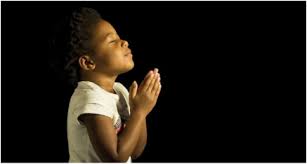